1914-1918:The Worldat War
Causesof theWar
We are Reviewing the Situation
France had been isolated by Germany, but when Bismarck was ousted and the Reinsurance Treaty had been allowed to lapse, France leapt at the chance to gain a friend…(remember that France had been financing Russian development)
Britain and France had a relationship based on cooperation from Africa and now against German expansion. 

Germany had tried to isolate France by allying with A/H, and separately with Russia.  New alliance with Italy gave Wilhelm/Caprivi the illusion they were ok without Russia (no chance Czarist Russia allies with republican France (OOPS)
The Alliance System
Triple Entente:
Triple Alliance:
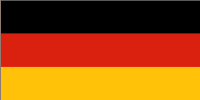 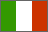 The Major Players: 1914-17
Allied Powers:
Central Powers:
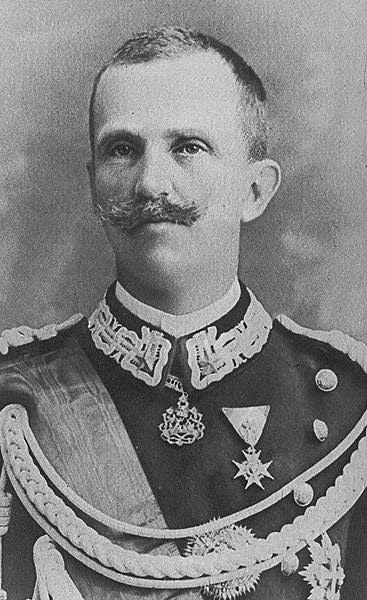 Nicholas II [Rus]
Wilhelm II [Ger]
George V [Br]
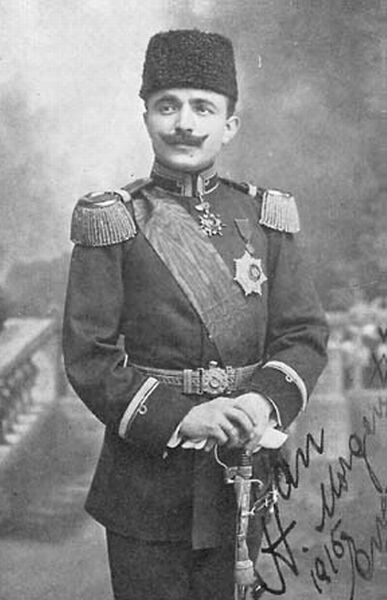 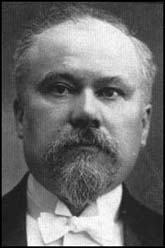 Victor Emmanuel II [It]
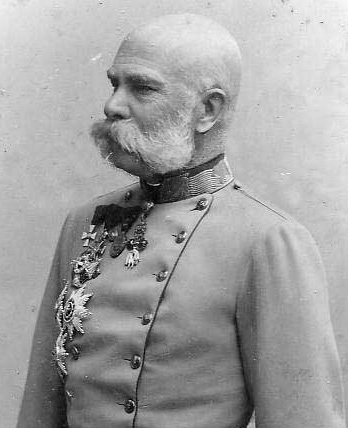 Enver Pasha[Turkey]
Pres. Poincare [Fr]
Please note the result of inbreeding…how much George and Nick look like each other
Franz Josef [A-H]
Europe in 1914
Militarism & Arms Race
Total Defense Expenditures for the Great Powers [Ger., A-H, It., Fr., Br., Rus.] in millions of £s.
Economic & Imperial Rivalries
Aggressive Nationalism
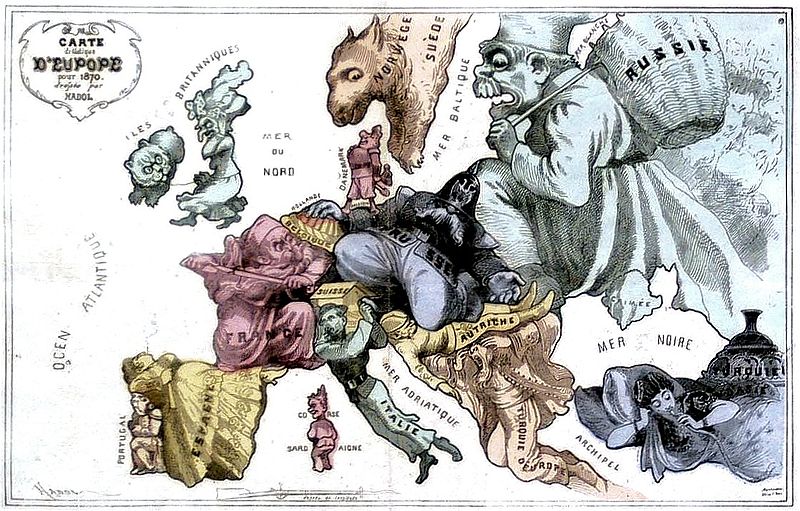 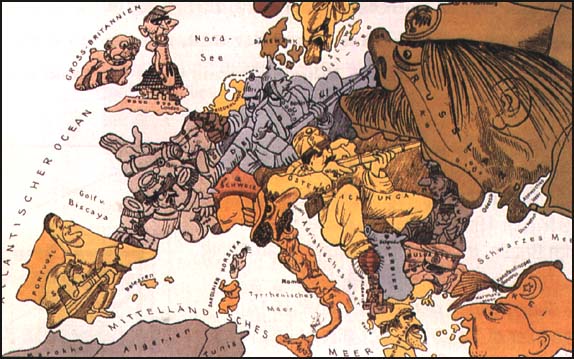 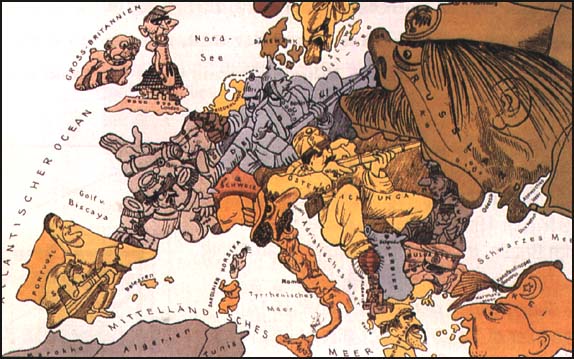 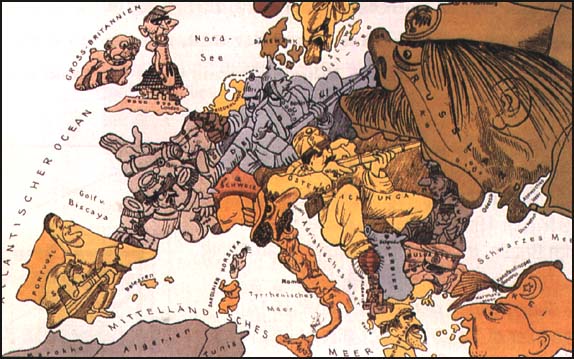 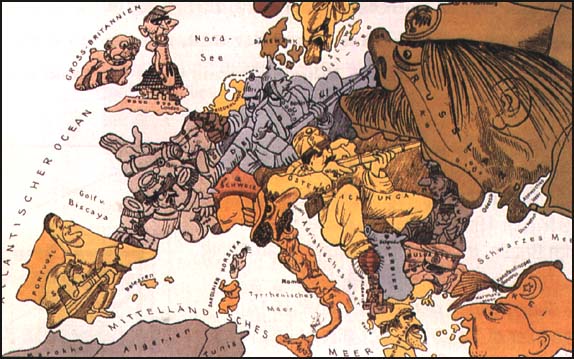 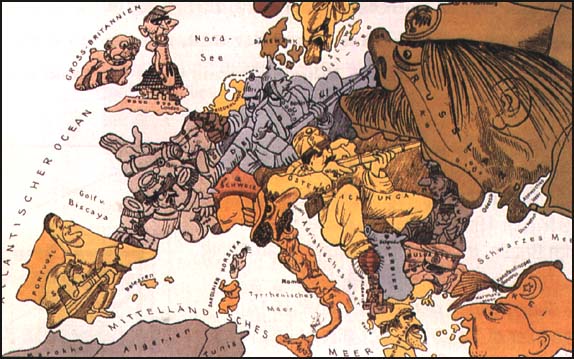 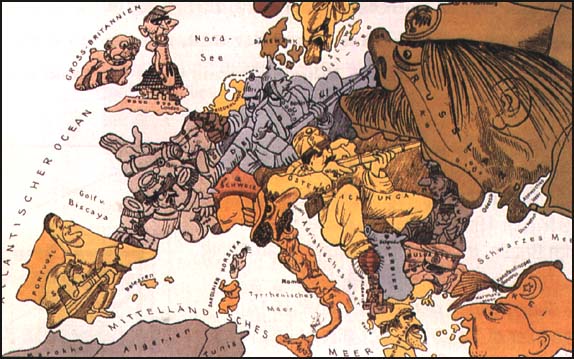 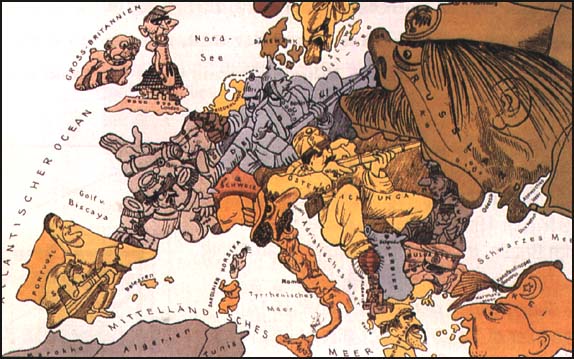 Pan-Slavism:  The Balkans, 1914
The“Powder Keg”of Europe
The“Spark”
Archduke Franz Ferdinand & His Family
Assassination
It is important to realize that assassinations were “common” way of addressing issues of leadership.  This was by no means the first!  Queen Victoria survived 7 attempts
The Assassination:Sarajevo
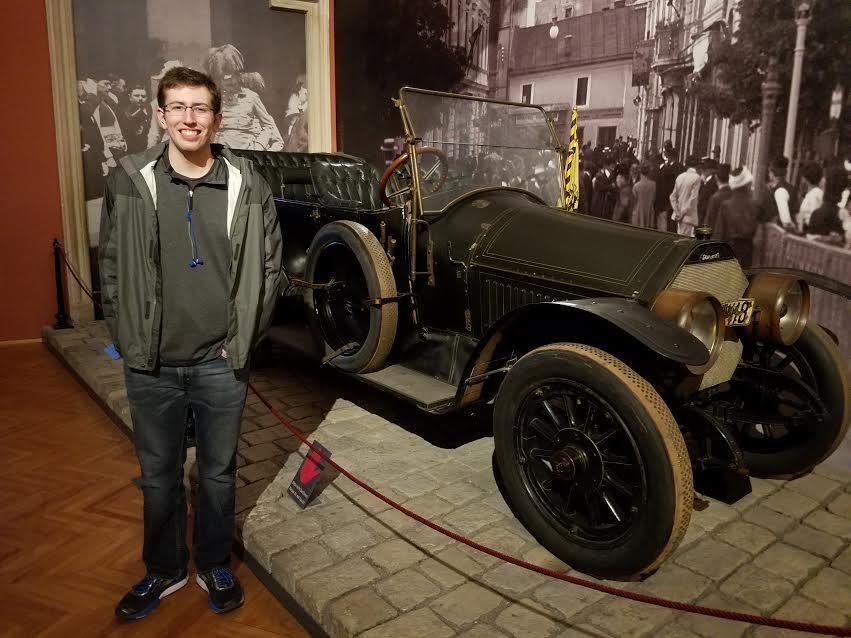 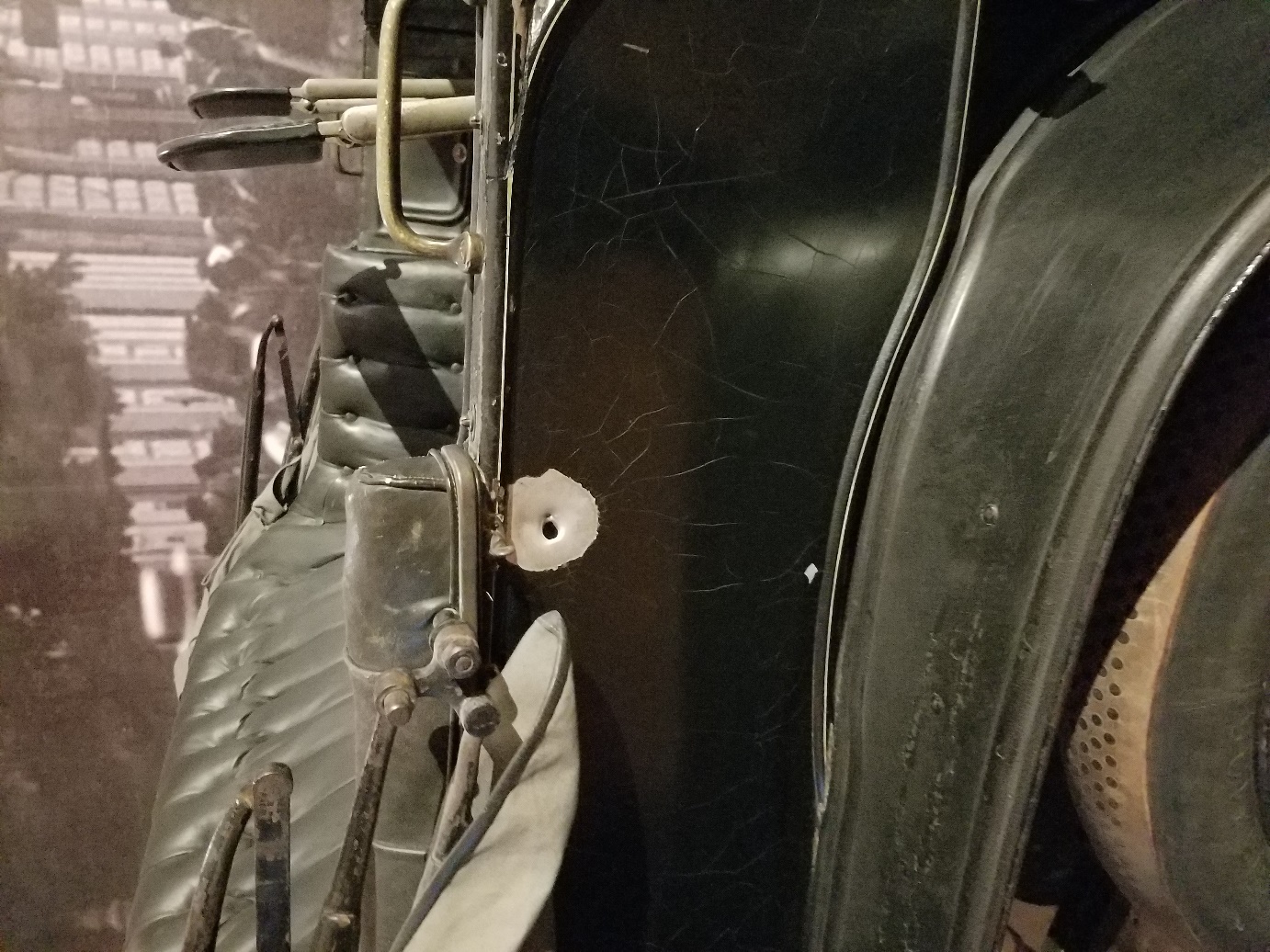 The Assassin:
GavriloPrincip
Who’s To Blame?
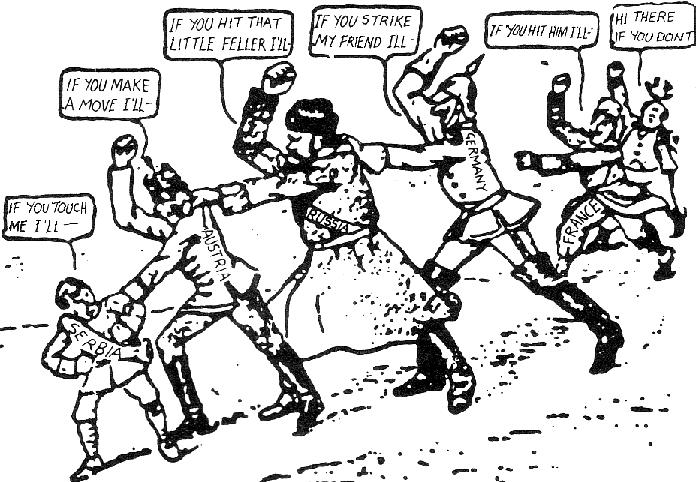 The Schlieffen Plan
Timeline…
July 28 1914 Austria declares war.
Serbia turns to Russia who mobilizes troops along German border
August 1st Germany declares war on Russia and next day on France (implement Schlieffen Plan)
To invade France Germany goes thru Belgium (violates neutrality).
August 4th Britain declares war on Germany
Mobilization
Home by Christmas!
No major war in 50 years!
Nationalism!
Recruitment Posters
Womenand theWarEffort
Financing the War
For Recruitment
Munitions Workers
French Women Factory Workers
German Women Factory Workers
Working in the Fields
A Woman Ambulance Driver
Women in the Army Auxiliary
Posters:WartimePropaganda
Australian Poster
German Poster
Think of Your Children!
The Western FrontA “War of     Attrition”
A Multi-Front War
The Western Front
“I think I have seen today one of the most extraordinary sights that anyone has ever seen,” he wrote.

“About 10 o'clock this morning I was peeping over the parapet when I saw a German, waving his arms, and presently two of them got out of their trench and came towards ours.

“We were just going to fire on them when we saw they had no rifles, so one of our men went to meet them and in about two minutes the ground between the two lines of trenches was swarming with men and officers of both sides, shaking hands and wishing each other a happy Christmas.“
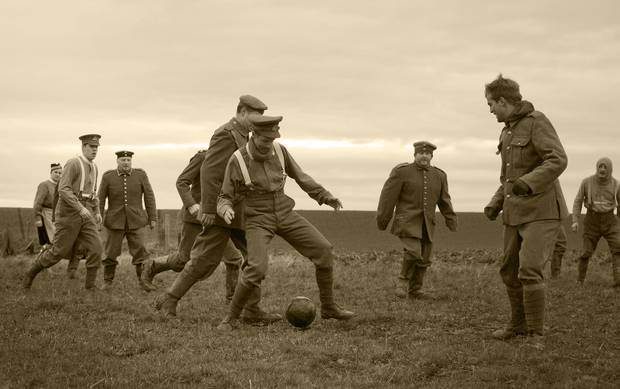 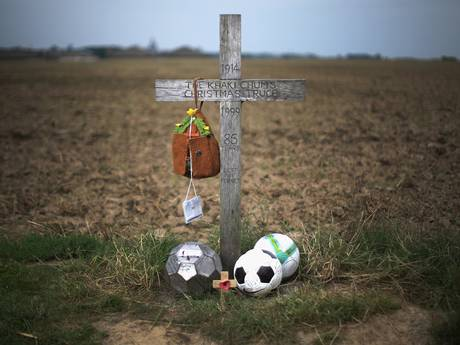 Trench Warfare
Trench Warfare
“No Man’s Land”
Life in the Trenches
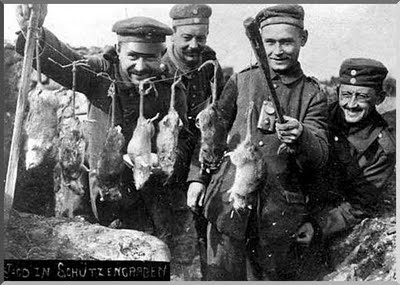 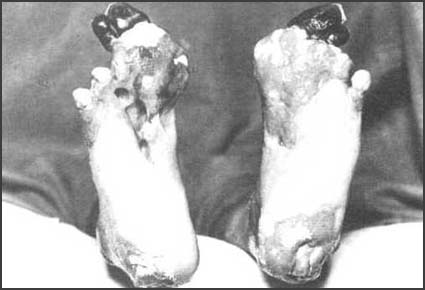 Krupp’s “Big Bertha” Gun
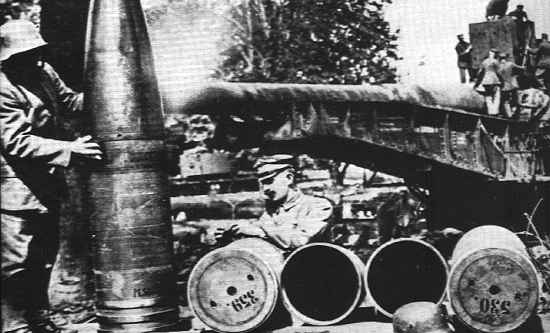 Machine Gun
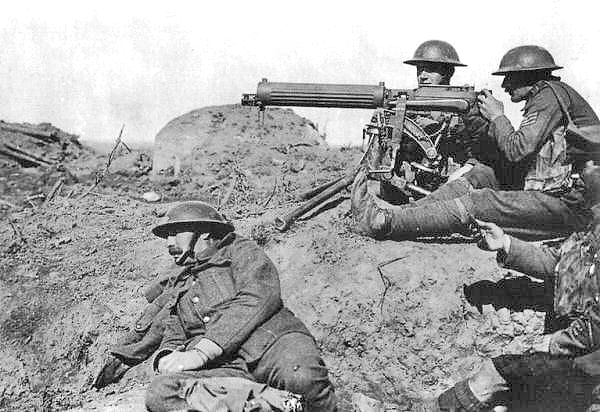 Poison Gas
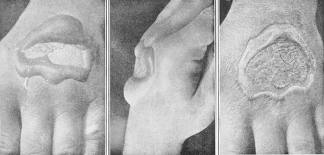 Verdun – February, 1916
German offensive.
 Each side had 500,000 casualties.
The Somme – July, 1916
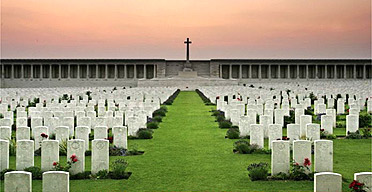 60,000 British soldiers killed in one day.
 Over 1,000,000 killed in 5 months.
The 	Third 				Front
The Gallipoli Disaster, 1915
Waltzing Matilda
Now when I was a young man I carried my pack,And I lived the free life of a roverFrom the Murray’s green basin to the dusty outbackWell I waltzed my Matilda all overThen in nineteen fifteen my country said ‘SonIt's time you stop rambling, there's work to be done.’So they gave me a tin hat and they gave me a gunAnd they marched me away to the war.And the band played Waltzing MatildaAs the ship pulled from the quay,And amidst all the cheers the flag waving and cheers,We sailed off to Gallipoli
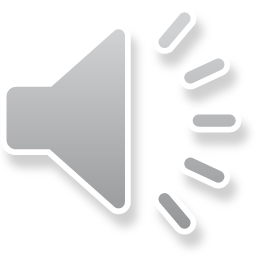 How well I remember that terrible dayHow our blood stained the sand and the water.And how in that hell that they called Suvla Bay,We were butchered like lambs at the slaughter.Johnny Turk he was waiting, he primed himself well.He showered us with bullets, and he rained us with shells,And in five minutes flat he'd blown us all to hell.Nearly blew us right back to Australia!But the band played Waltzing MatildaWhen we stopped to bury our slain.We buried ours and the Turks buried theirs,Then we started all over again.
And those that were left, well we tried to surviveIn a mad world of blood, death and fire.And for ten weary weeks I kept myself alive,Though around me the corpses piled higher.Then a big Turkish shell knocked me arse over head,And when I woke up in my hospital bedAnd saw what it had done, I wished I was dead;Never knew there was worse things than dyin’!For no more I'll go waltzing MatildaAll around the green bush far and free,For to hump tent and pegs, a man needs both legsNo more waltzing Matilda for me
So they gathered the crippled, the wounded, the maimed,And they shipped us back home to Australia;The armless, the legless, the blind, the insaneThose proud wounded heroes of Suvla.And as our ship pulled into Circular Quay,I looked at the place where my legs used to beAnd thank Christ there was nobody waiting for meTo grieve and to mourn and to pity!But the band played Waltzing MatildaAs they carried us down the gangway,But nobody cheered, they just stood and staredThen turned all their faces away
And so now every April I sit on my porchAnd I watch the parade pass before me.And I see my old comrades, how proudly they march,Reviving old dreams of past glory.And the old men march slowly, all bones stiff and soreThey’re tired old heroes of a forgotten war.And the young people ask, "What are they marching for?"And I ask myself the same question.But the band plays Waltzing Matilda,And the old men answer to the call,But year after year more old men disappear,Some day no one will march there at all
Waltzing Matilda, Waltzing MatildaWho'll come a waltzing Matilda with me?And their ghosts may be heard as they pass by the BillabongWho'll come-a-waltzing Matilda with me?
The 	Eastern 			Front
The Tsar with General Brusilov
The Treaty Of Brest Litovsk
AmericaJoinstheAllies
Allied Ships Sunk by U-Boats
Unrestricted Submarine warfare:  any ship approaching enemy waters was considered hostile no matter its country of origin
Abandoned in 1915 after…
The Sinking of the Lusitania
Unrestricted Submarine Warfare
Halted for the time being
The Zimmerman Telegram
The YanksAre Coming!
Americans in the Trenches
The War of theIndustrial Revolution:NewTechnology
French Renault Tank
British Tank at Ypres
U-Boats
The Airplane
“Squadron Over the Brenta”Max Edler von Poosch, 1917
The Flying Aces of World War I
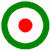 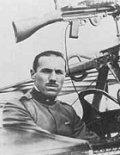 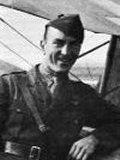 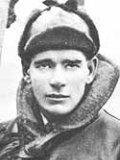 FrancescoBarraco, It.
Eddie Rickenbacher, US
Eddie “Mick”Mannoch, Br.
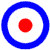 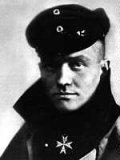 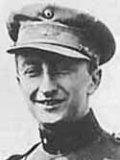 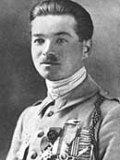 Manfred vonRichtoffen, Ger.[The “Red Baron”]
Rene PaukFonck, Fr.
Willy Coppens deHolthust, Belg.
Looking for the “Red Baron?”
The Zeppelin
GrenadeLaunchers
FlameThrowers
Poison Gas
Machine Gun
1918 Flu Pandemic: Depletes All Armies
Becomes Global…Why?
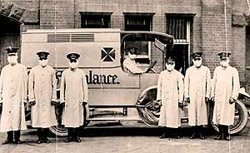 50,000,000 – 100,000,000 died
War Ends?
11 a.m., November 11, 1918
The Armistice is Signed!
9,000,000 Dead
The Somme American Cemetary, France
116,516 Americans Died
World War I Casualties
Look at the relative numbers!
Who ends the war as the dominant power?
In Flanders Fields 
By: Lieutenant Colonel John McCrae, MD 
(1872-1918) Canadian Army 
In Flanders Fields the poppies blow Between the crosses row on row, That mark our place; and in the sky The larks, still bravely singing, fly Scarce heard amid the guns below. 
We are the Dead. Short days ago We lived, felt dawn, saw sunset glow, Loved and were loved, and now we lie In Flanders fields. 
Take up our quarrel with the foe: To you from failing hands we throw The torch; be yours to hold it high. If ye break faith with us who die We shall not sleep, though poppies grow In Flanders fields.
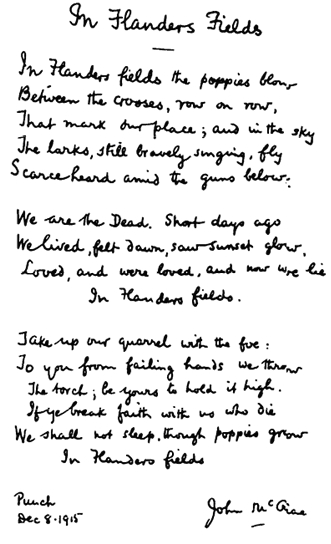 The Story of the Poppy
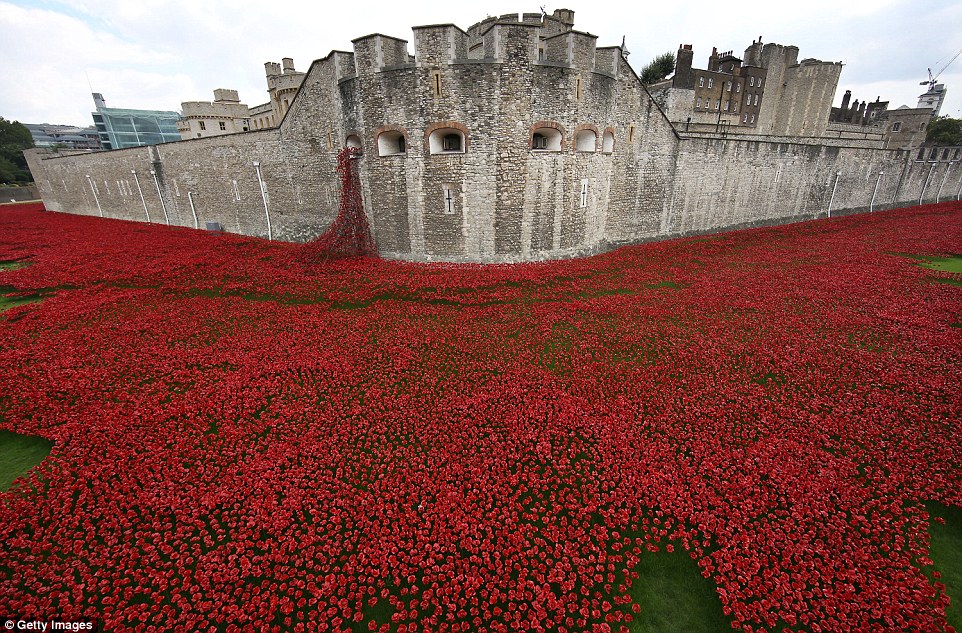 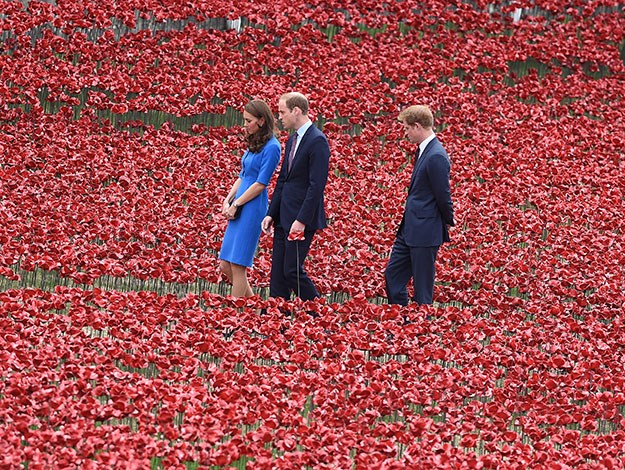 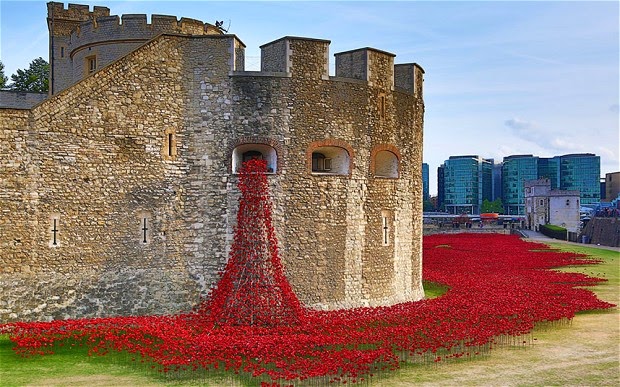 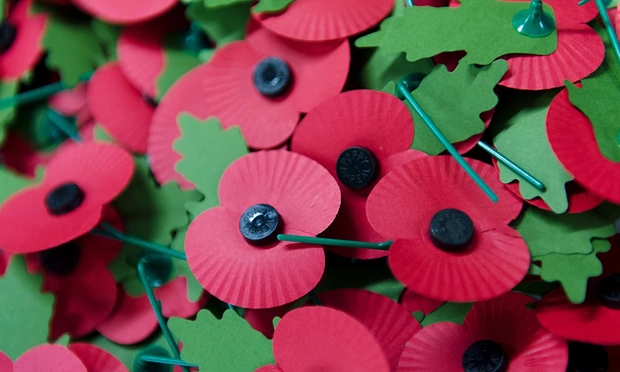 Wearing the red poppy of remembrance for me is acknowledging and remembering that, without those who lost their lives in both world wars, I would not be living with the choice to wear one. My husband is a soldier and as such I am more than aware of the recent sacrifices made by our forces in Afghanistan and Iraq. However it is for the veterans of wars that I did not live through that I wear my poppy. We owe them everything we have today.
Lisa Milner, Salisbury
The last living veteran of WW I was Florence Green, a British citizen who served in the Allied armed forces, and who died 4 February 2012, aged 110.  
The last combat veteran was Claude Choules who served in the British Royal Navy and died 5 May 2011, aged 110.  
The last veteran who served in the trenches was Harry Patch who died on 25 July 2009, aged 111. 
The last Central Powers veteran, Franz Kunzler of Austria Hungary, died on 27 May 2008 at the age of 107.
The last US veteran was Frank Buckles died 28 February 2011 age 110
Turkish Genocide Against Armenians
A Portent of Future Horrors!
IF WW I WAS A BAR FIGHT…
Germany, Austria and Italy are standing together in the middle of a pub when Serbia bumps into Austria and spills Austria’s pint.
Austria demands Serbia buy it a whole new suit because of the new beer stains on its trouser leg.
Germany expresses its support for Austria’s point of view.
Britain recommends that everyone calm down a bit.
Serbia points out that it can’t afford a whole suit, but offers to pay for the cleaning of Austria’s trousers.
Russia and Serbia look at Austria.
Austria asks Serbia who it’s looking at.
Russia suggests that Austria should leave its little brother alone.
Austria inquires as to whose army will assist Russia in doing so.
Germany appeals to Britain that France has been looking at it, and that its sufficiently out of order that Britain not intervene.
Britain replies that France can look at who it wants to, that Britain is looking at Germany too, and what is Germany going to do about it?
Germany tells Russia to stop looking at Austria, or Germany will render Russia incapable of such action anymore.
Britain and France ask Germany whether it’s looking at Belgium.
Turkey and Germany go off into a corner and whisper. When they come back, Turkey makes a show of not looking at anyone.
Germany rolls up its sleeves, looks at France, and punches Belgium.
France and Britain punch Germany. Austria punches Russia. Germany punches Britain and France with one hand and Russia with the other.
Russia throws a punch at Germany, but misses and nearly falls over. Japan calls over from the other side of the room that it’s on Britain’s side, but stays there. Italy surprises everyone by punching Austria.
Australia punches Turkey, and gets punched back. There are no hard feelings because Britain made Australia do it.
France gets thrown through a plate glass window, but gets back up and carries on fighting. Russia gets thrown through another one, gets knocked out, suffers brain damage, and wakes up with a complete personality change.
Italy throws a punch at Austria and misses, but Austria falls over anyway. Italy raises both fists in the air and runs round the room chanting.
America waits till Germany is about to fall over from sustained punching from Britain and France, then walks over and smashes it with a barstool, then pretends it won the fight all by itself.
By now all the chairs are broken and the big mirror over the bar is shattered. Britain, France and America agree that Germany threw the first punch, so the whole thing is Germany’s fault . While Germany is still unconscious, they go through its pockets, steal its wallet, and buy drinks for all their friends.